David P. Pearlman
Monique Williams
Jennifer Zeanchock
Office of FinanCial Aid
FAFSA
Available since October 1, 2021
fafsa.gov
PA State Grant

Award Notification
Email to Student 			(mailing to incoming students)
February 2022

View on LionPATH
FAFSA & Award Notification
Student grants access to third party through LionPATH
Financial Aid				
Class Schedule
Grades
Enrollment Verification
Holds
To-Do List
Parent receives email with Login Web Link, ID and Temporary Password


Separate from Authorized Payer
Delegated Access
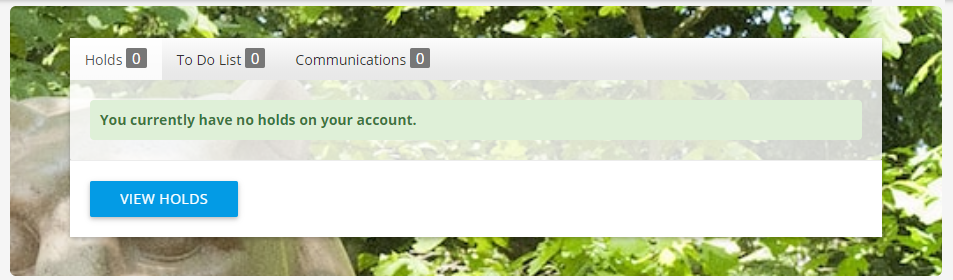 LionPATH Student Information
Parent(s) of Dependent Undergraduate Student
Biological, Adoptive or Step-parent
US Citizen or Eligible Non-Citizen
Credit-worthy
Not in default on repayment of Federal Aid
Denial
Endorser
Appeal
Extended Unsubsidized


studentaid.gov
Parent FSA ID (user ID/email & password)
Federal Direct Parent (PLUS) Loans
Student borrower
Credit-worthy Cosigner
Private Lenders (Non-Federal)
Eligibility, Rates, Terms and Conditions Vary by Lender
Research and Compare
Watch for variable interest rates

altoona.psu.edu/stuaid
Loans
Alternative Loans
Standards mandated by Federal Law for all Federal Student Aid recipients
Completion Rate – 67% of attempted credits
Late course drops
Semester Withdrawals
Failed courses
GPA – 2.0 cumulative

Reviewed at the end of each spring semester
Failure to meet standards will result in loss of financial aid


Separate from Academic Warning & Suspension from Undergraduate Education
Federal Academic Progress
Available 
October 1 


fafsa.gov
FAFSARenewal
Contacting Financial AidAltoona.psu.edu/stuaid
In-person
Virtual appointment
Email
Phone